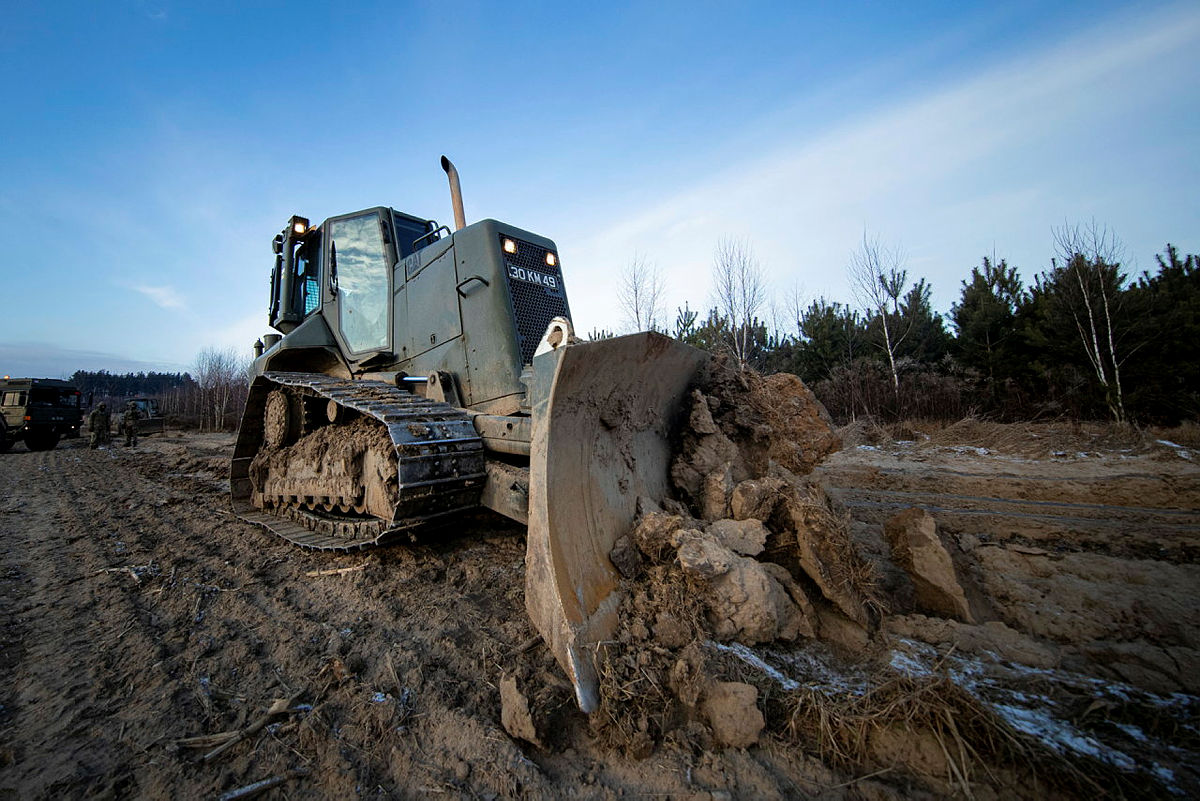 Autonomy in Military Engineering Phase 2

18th July 2023
C Warfield, R Smith, Dr. L Whittingham, T Potts
1. https://www.defenceimagery.mod.uk/Home/Search?Query=45169800.jpg&Type=Filename
Agenda
Requirement
Background
TRIZ Approach
Wargame Approach
Results
Requirement
Overview of Requirement
Arke were tasked with identifying and recommending areas for investment by MOD for exploitation of Autonomy and Automation technologies within Force Support Engineer Regiments.

Concepts should be generated against specific engineering tasks and assessed through a TTX or wargame
Background
Force Support Engineers
Study was to target FS Engineer Regiments

They conduct a wide array of civil and traditional military engineering tasks

A down selected sub-set of tasks chosen for greatest applicability to the problem and reduce duplication of effort from other studies
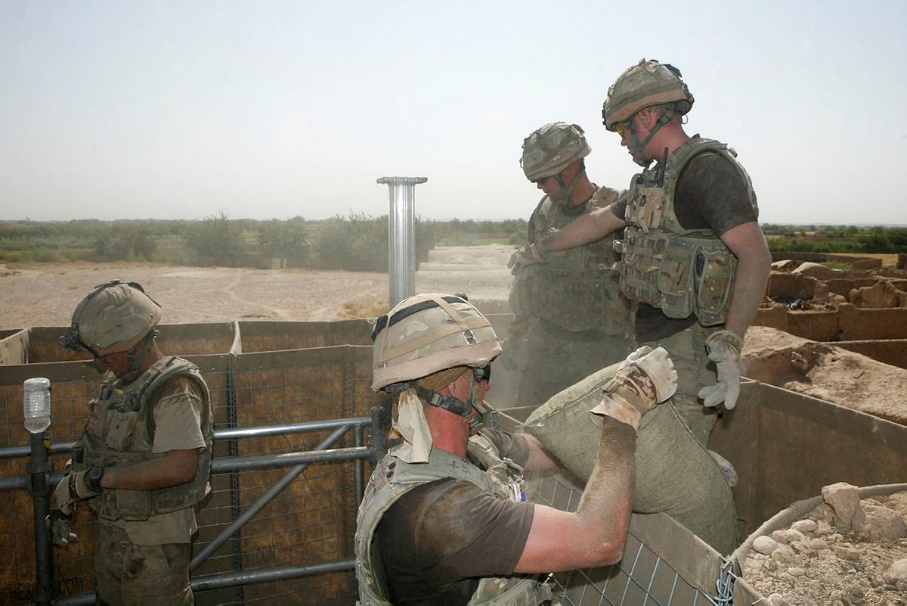 2. https://www.defenceimagery.mod.uk/Home/Search?Query=440630.jpg&Type=Filename
Utility of A&A in FS
A&A is being explored across a range of defence roles currently
Some relevant and appropriate, others not so

FS Engineer tasks are typically:
Well defined
Prescriptive
Repetitive 
Conducted in comparatively benign environments (compared to Armoured Engineers)
Task Refinement & Data Capture
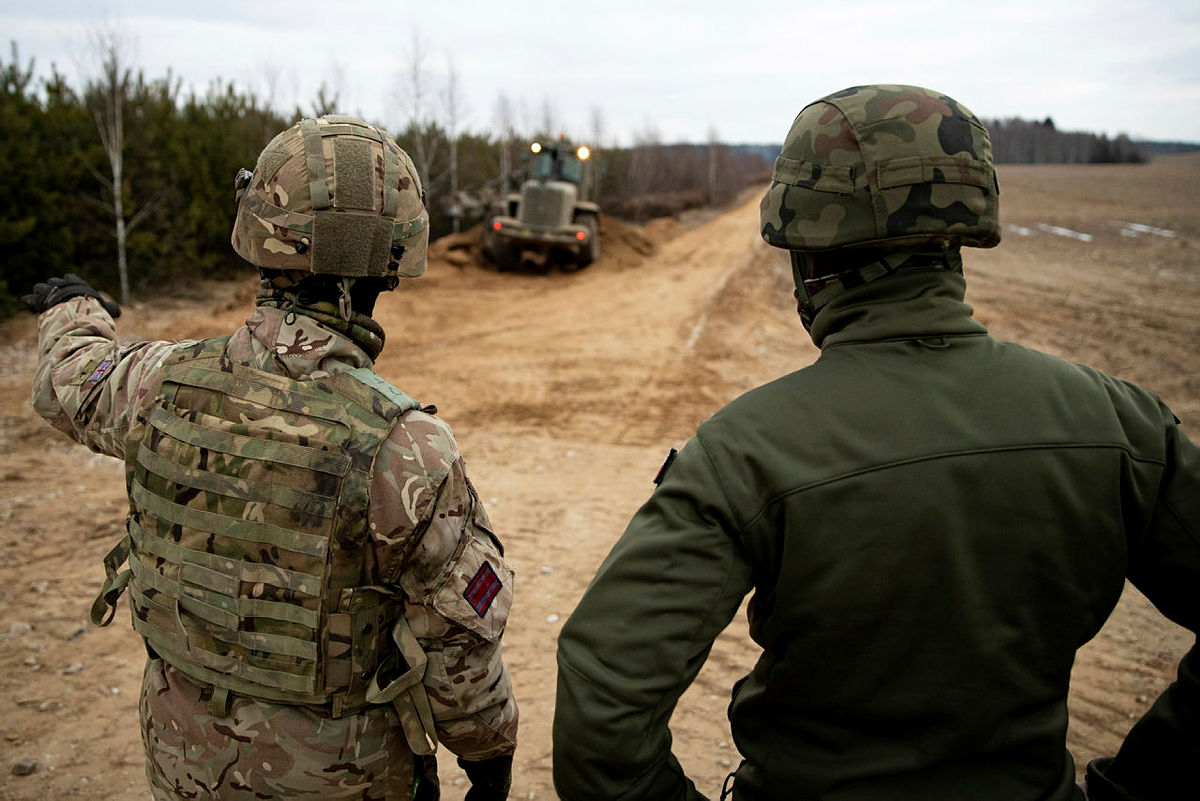 Prioritised Tasks
Securing Ground Lines of Communication
General Support Bridging 
Rail Recce & Maintenance 
SPOD Entry
Engineer Logistics
Air & Aviation
Review of previous OA

Review of RE Training Publications

Engagement with RE Officers and Soldiers, covering both training and operations
3. https://www.defenceimagery.mod.uk/Home/Search?Query=JIAG-OFFICIAL-20220110-OPROC-32ENG-108%20-003.jpg&Type=Filename
TRIZ Approach
TRIZ
Soviet method of creativity developed from 1940s through to the 80s

Acronym in Russian for “Theory of Inventive Problem Solving”

Only 100 known solutions to fundamental problems

Many variations on the original method – either simplify or tailor to specific needs
4. Wiki
[Speaker Notes: 4. https://en.wikipedia.org/wiki/TRIZ 

According to TRIZ, universal principles of creativity form the basis of innovation. TRIZ identifies and codifies these principles, and uses them to make the creative process more predictable.
In other words, whatever problem you're facing, somebody, somewhere, has already solved it (or one very like it). Creative problem solving involves finding that solution and adapting it to your problem.Research into patents found only 100 solutions for fundamental problems]
Approach
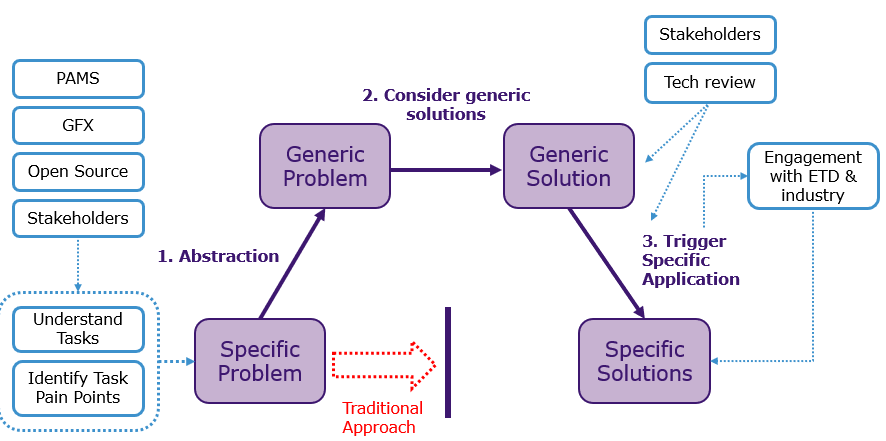 3 key step to avoid duplicating traditional solutions

Took task pain points identified from stakeholders

Compared against data set of A&A research projects from academia and industry
Solution Example
Example of previous use of approach
Generified for Presentation
Towing vehicle causing damage to trailer
Don’t have trailer being pulled by vehicle
Self-propelled trailer that follows vehicle
Trailer keeps failing due to stress from movement
Design new trailer able to handle stress
Concept Generation
Engagement with Engineering Liaison Officer in US and ERDC
Down select conducted with 12 FS Eng GP & AHQ
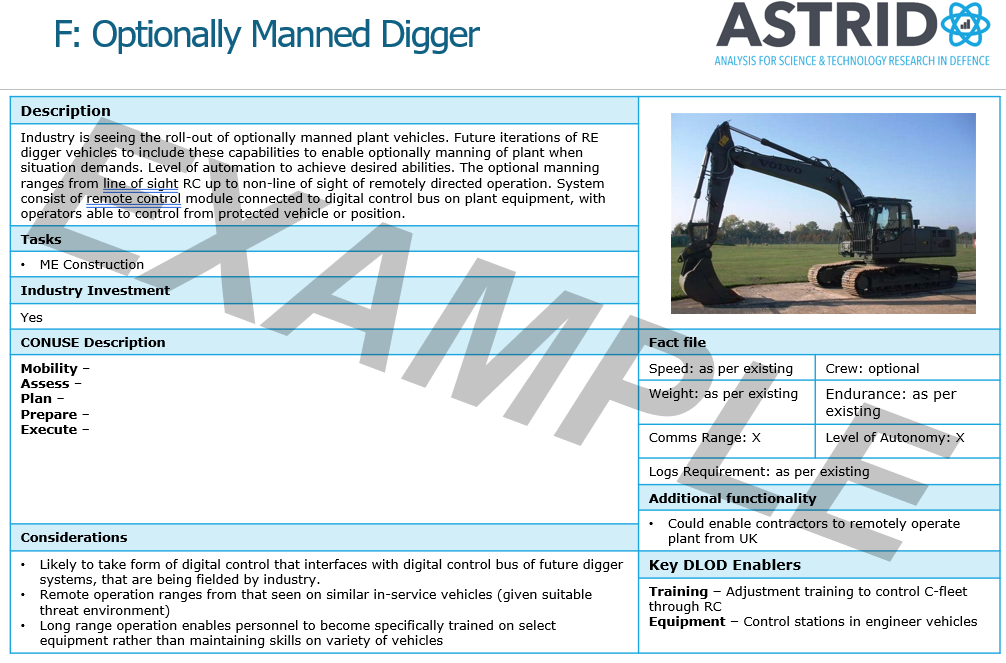 War Game - Design & Develop
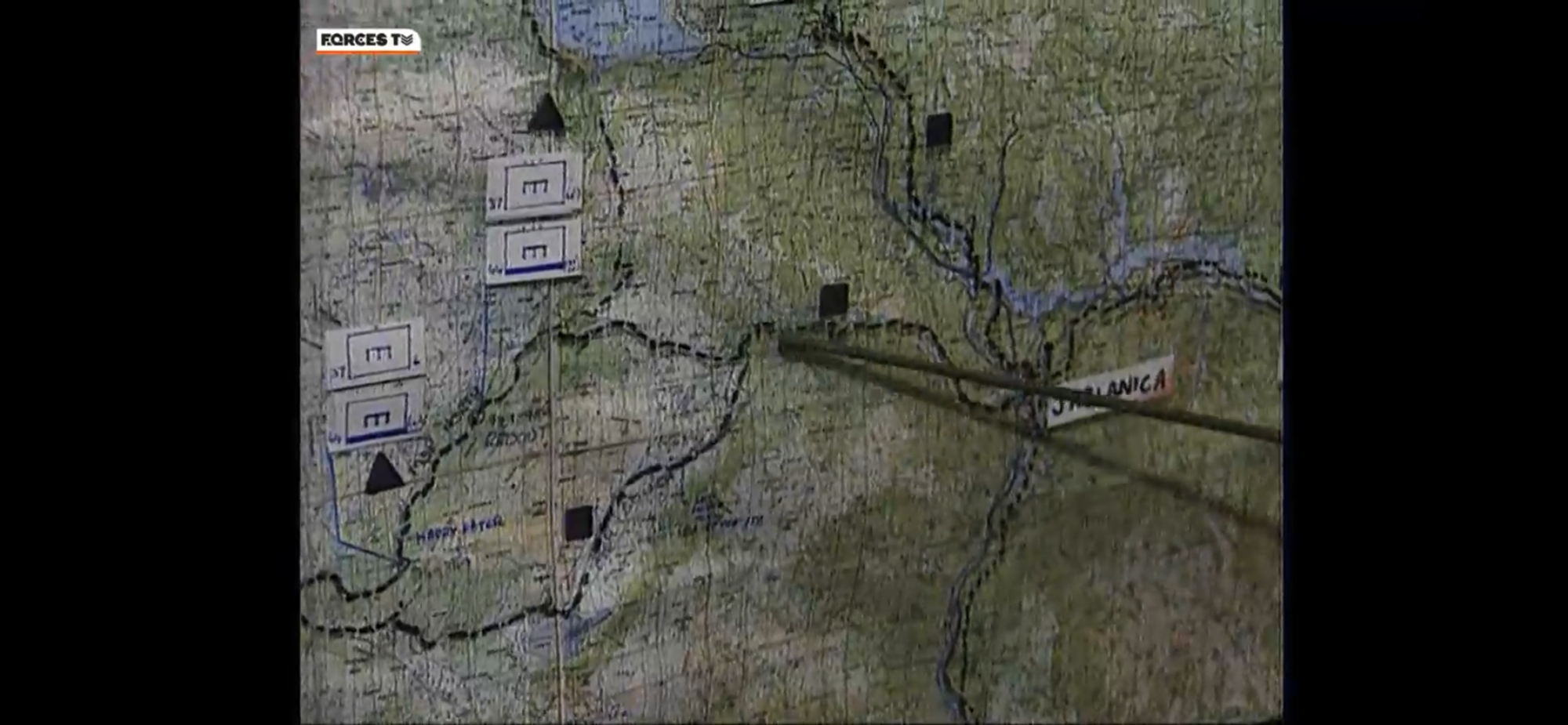 [Speaker Notes: 3 tasks chosen due to length of time available and support from RE]
War Game - Design & Develop
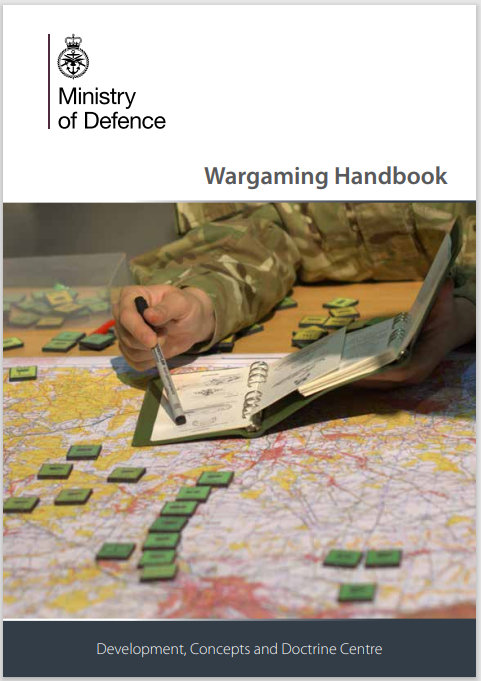 Design
Design steps – based on MOD guidance
Settled on historical Royal Engineers Force Support (FS) tasks
3 tasks chosen
Bosnia (Op. Grapple) Historical scenario chosen with relevance to:
Route Recce
Road Route construction and maintenance
Base building
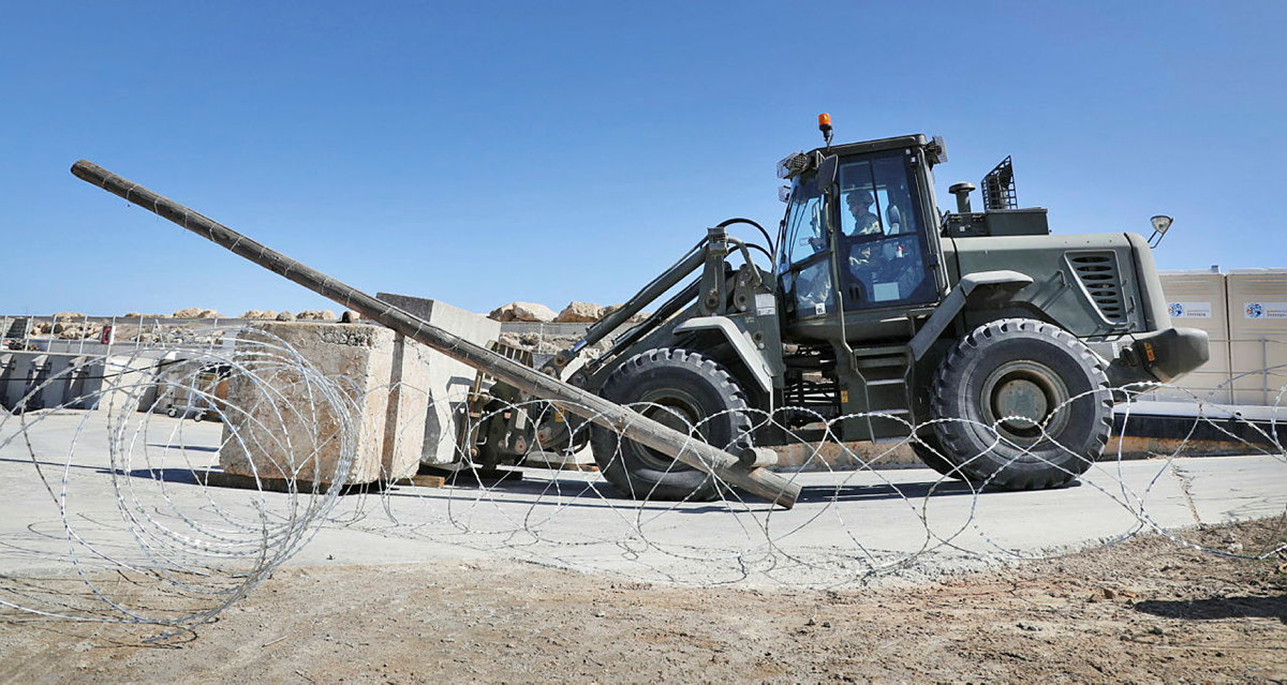 5. https://www.gov.uk/government/publications/defence-wargaming-handbook
6. Defence Imagery (mod.uk) AKR-20221003-342-Ex Austere Wolf-0161.jpg
[Speaker Notes: 3 tasks chosen due to length of time available and support from RE]
Sources
Sources 
Primarily open source

Books:  “The Muslim-Croat Civil War in Bosnia, A Military History, 1992-1994” , Charles R. Schrader. 
Contemporary video:  Forces.net documentary  (30 min from 1992/1993)
Contemporary maps:  Perry-Castañeda Library, University of Texas at Austin (US Def. Map. Agency.)

MOD internal:  Sketch from deployed personnel alongside historic accounts
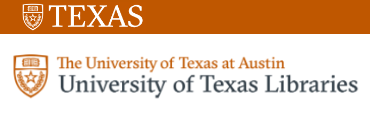 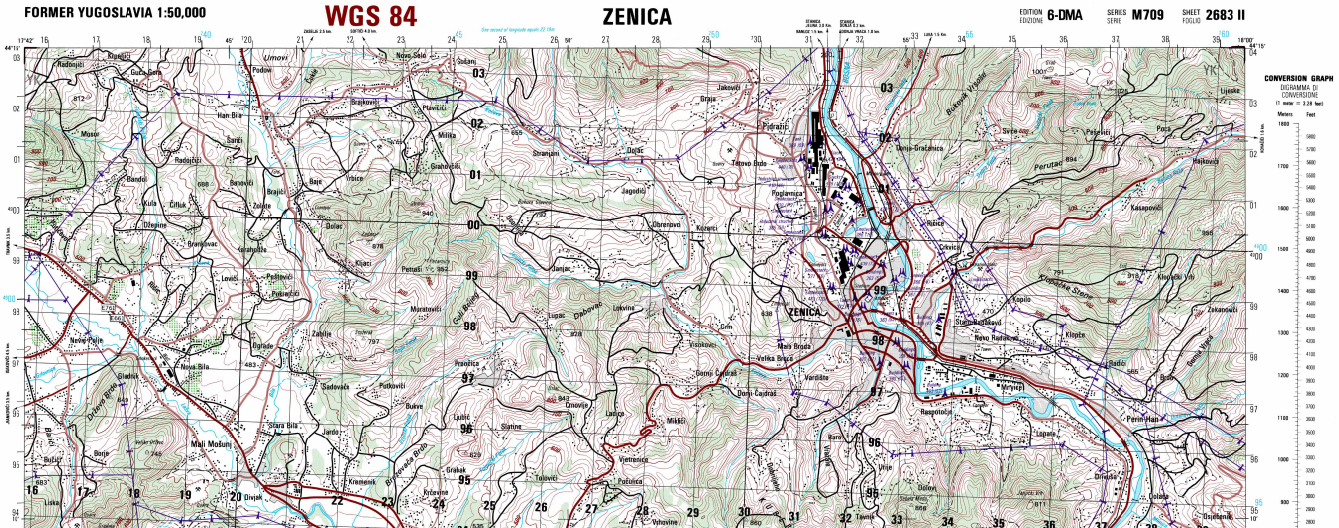 7. Former Yugoslavia Topographic Maps - Perry-Castañeda Map Collection - UT Library Online (utexas.edu)
https://maps.lib.utexas.edu/maps/topo/former_yugoslavia/zenica-bosnia_and_herzegovina-50k-2683ii-1996.pdf
8. https://www.iwm.org.uk/history/25-photos-from-the-bosnian-war-of-1992-1995
[Speaker Notes: 3 tasks chosen due to length of time available and support from RE]
War Game – snapshot
Scenario.  UNPROFOR in Bosnia
Security corridor established by UNPROFOR
Route selection:  minimise ‘switching’ through zones of different control.
Relief cargo to be distributed
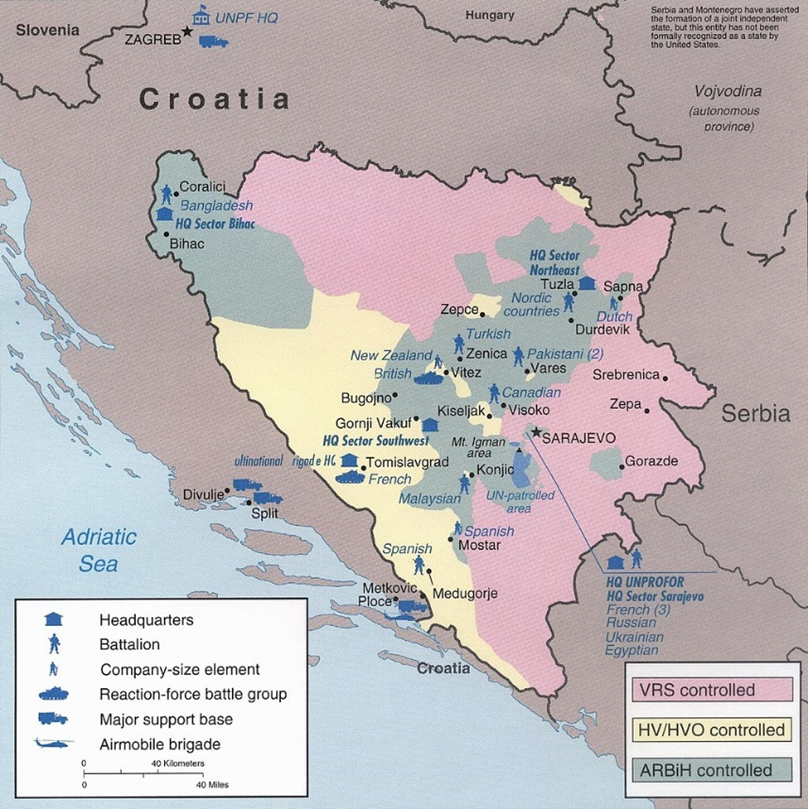 9. https://upload.wikimedia.org/wikipedia/commons/d/d8/UNPROFOR_1995.jpg
[Speaker Notes: Security corridor established by UNPROFOR, bypassing held main routes and enabling supply to Sarajevo from the north.
Brigade level multinational deployment
Sea POD @Split. 
Ground Line of Communication required to enable:
UNPROFOR relief cargo to be distributed to population via UNPROFOR units/points of control
Bde(+) from SPODs
Across Central and NE 
Armoured BG (UK) to be sustained at Vitez
Supply to Medium multinational BGs beyond]
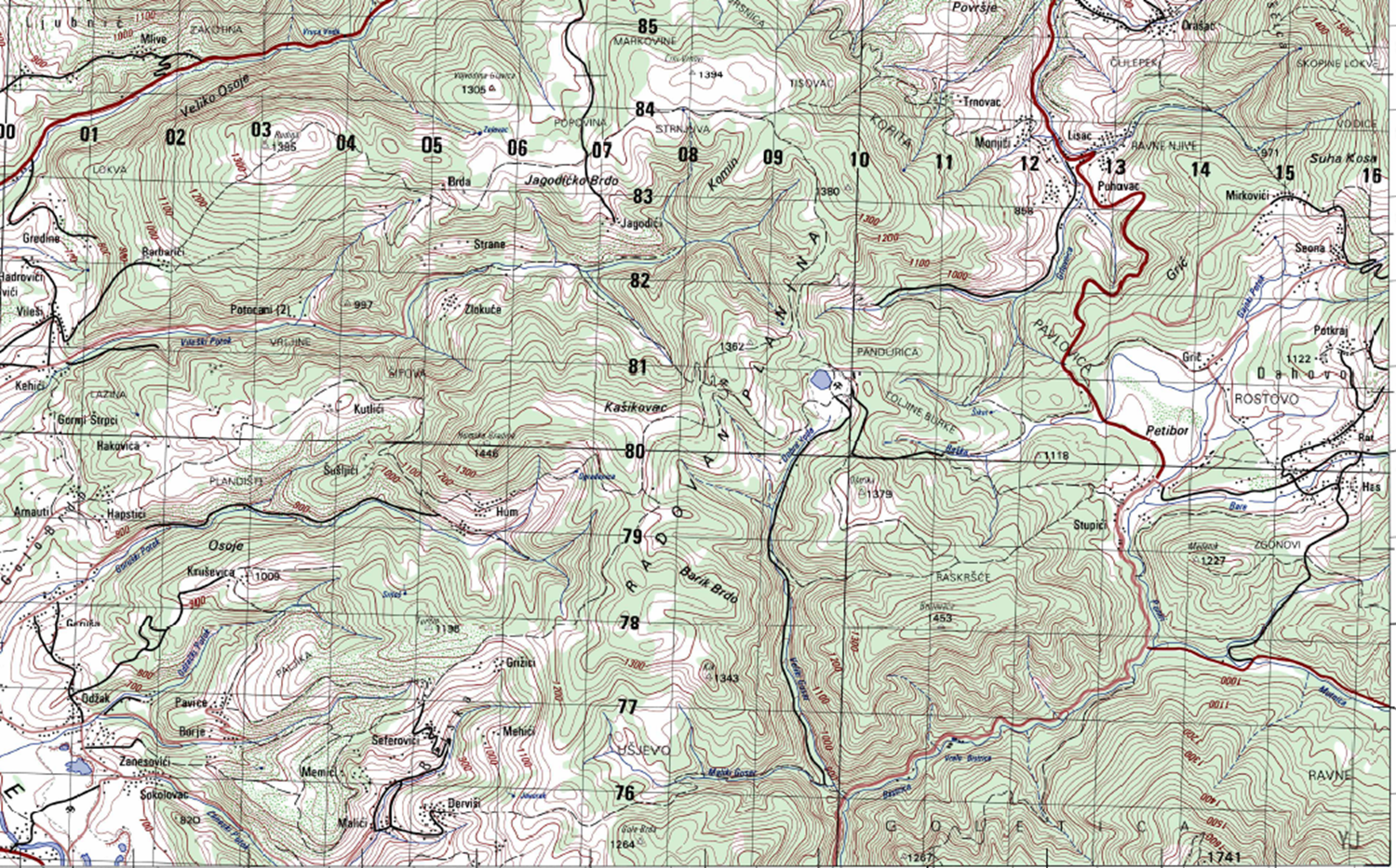 War Game – snapshot
Scenario.  UNPROFOR in Bosnia
Security corridor established by UNPROFOR
Route selection:  minimise ‘switching’ through zones of different control.
Relief cargo to be distributed
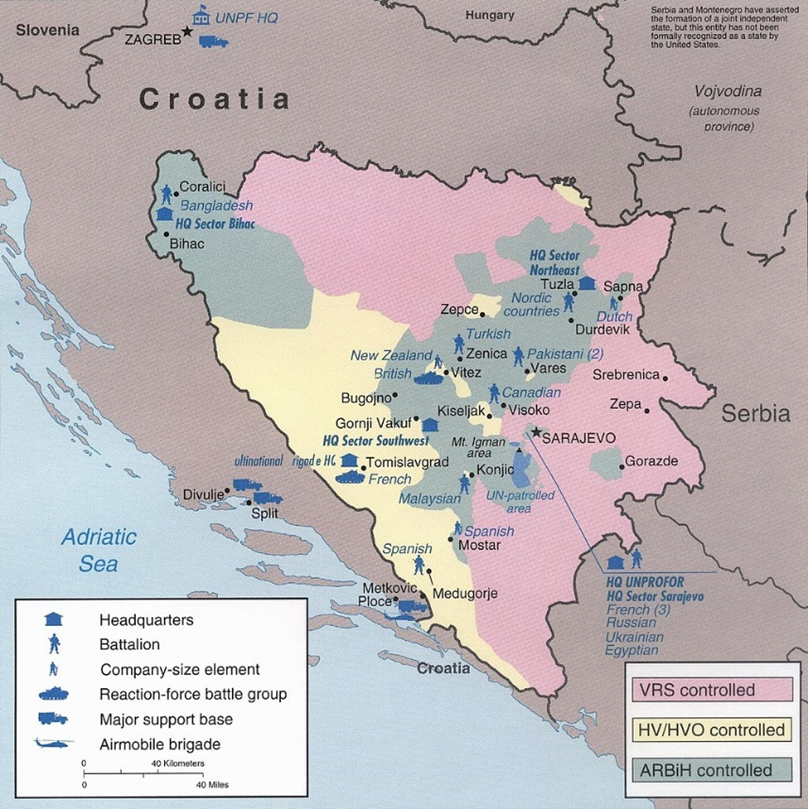 Task Example: Route Construction, Route Diamond
Several road routes.
Route Diamond ~35km
More widely ~60km+ Recce, construction, widening*
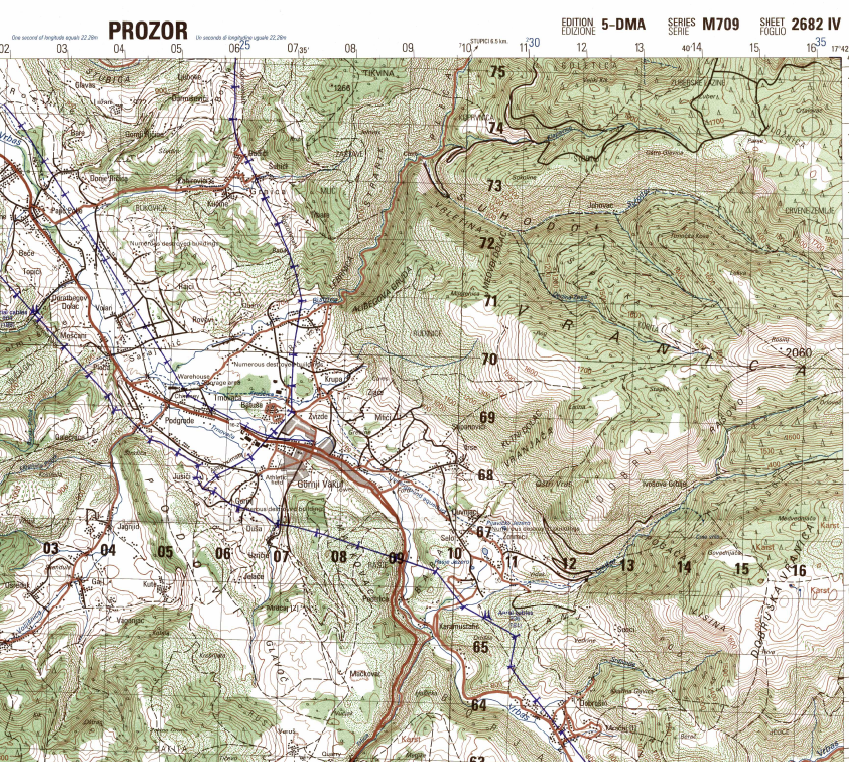 7. Former Yugoslavia Topographic Maps - Perry-Castañeda Map Collection - UT Library Online (utexas.edu)
https://maps.lib.utexas.edu/maps/topo/former_yugoslavia/zenica-bosnia_and_herzegovina-50k-2683ii-1996.pdf
9. https://upload.wikimedia.org/wikipedia/commons/d/d8/UNPROFOR_1995.jpg
[Speaker Notes: Security corridor established by UNPROFOR, bypassing held main routes and enabling supply to Sarajevo from the north.
Brigade level multinational deployment
Sea POD @Split. 
Ground Line of Communication required to enable:
UNPROFOR relief cargo to be distributed to population via UNPROFOR units/points of control
Bde(+) from SPODs
Across Central and NE 
Armoured BG (UK) to be sustained at Vitez
Supply to Medium multinational BGs beyond]
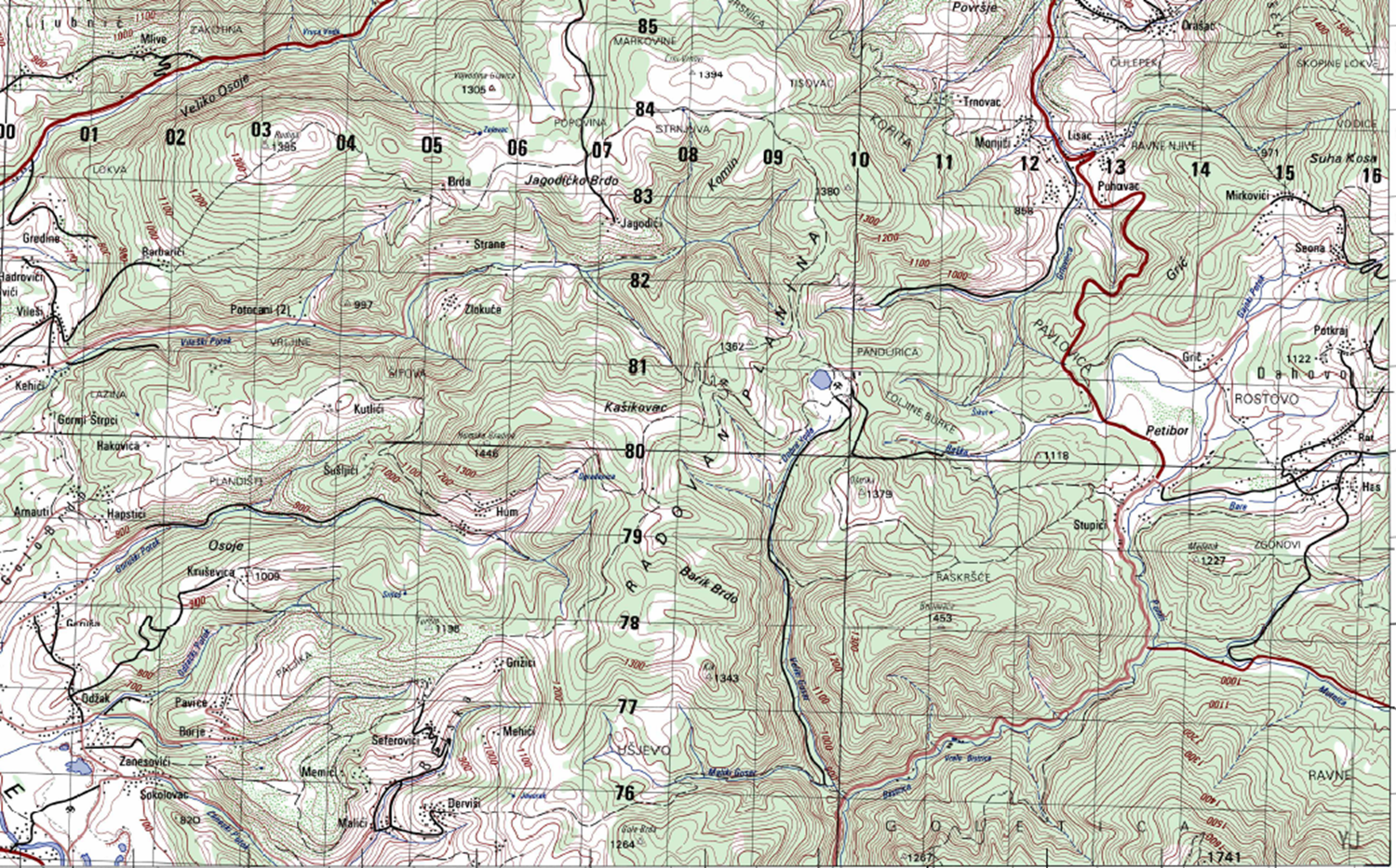 War Game – snapshot
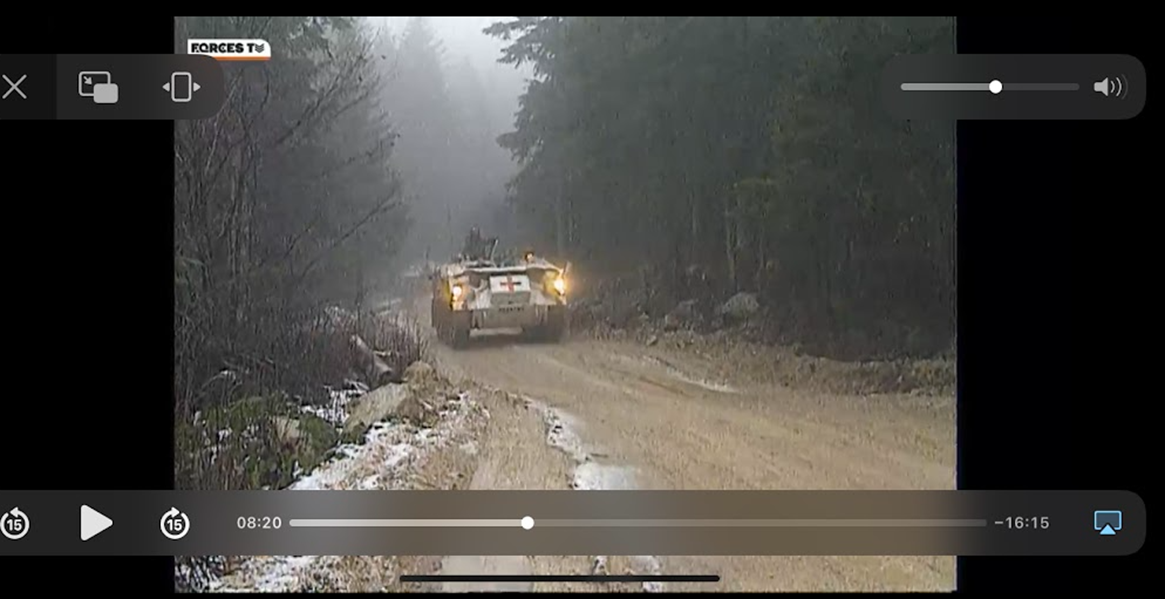 Task Example: Route Construction, Route Diamond
Several road routes.
Route Diamond ~35km
More widely ~60km+ Recce, construction, widening
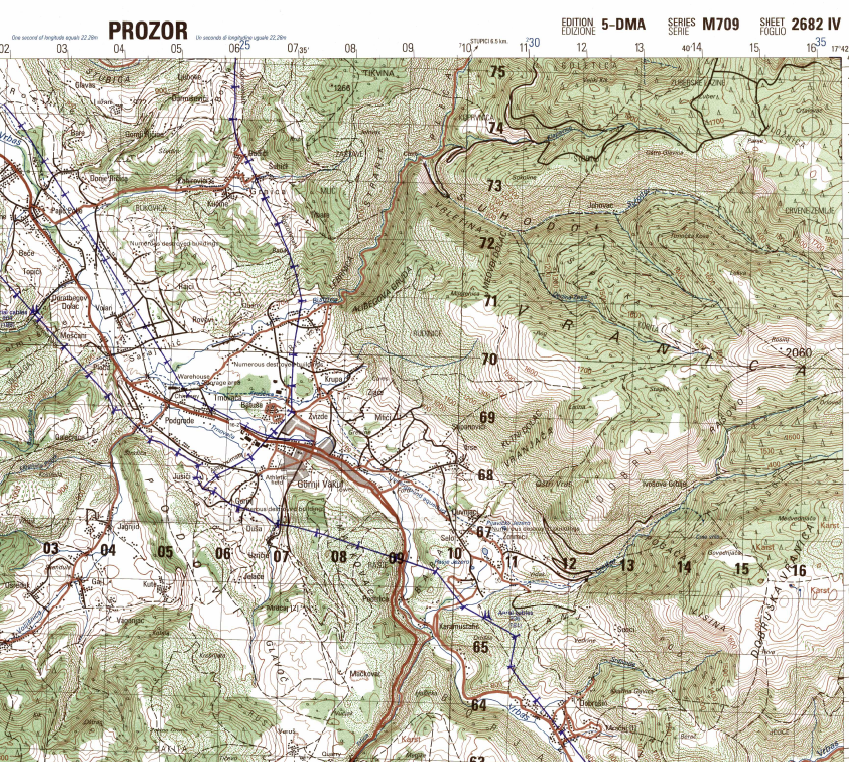 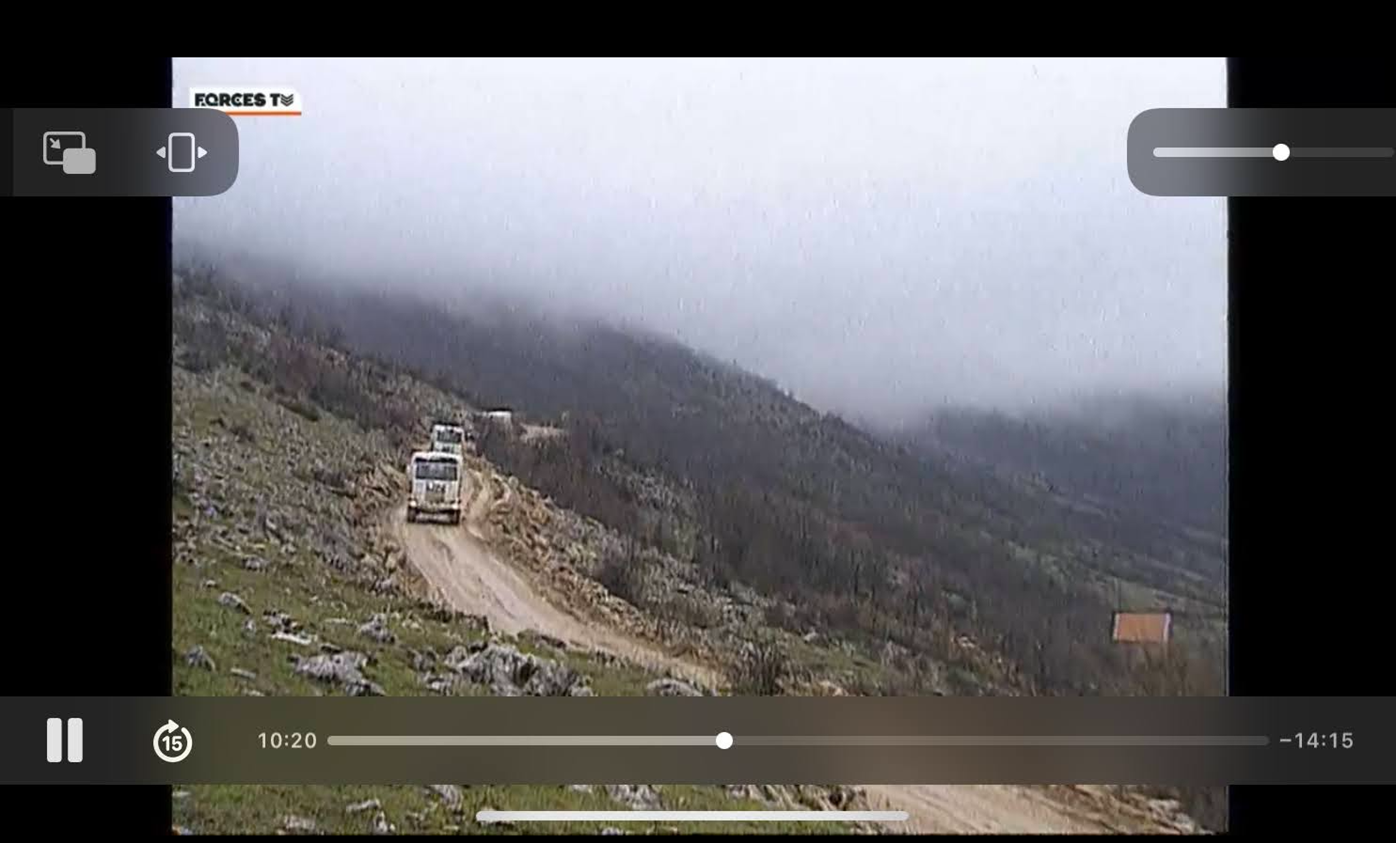 7. Former Yugoslavia Topographic Maps - Perry-Castañeda Map Collection - UT Library Online (utexas.edu)
https://maps.lib.utexas.edu/maps/topo/former_yugoslavia/zenica-bosnia_and_herzegovina-50k-2683ii-1996.pdf
11. Bosnian War: The Road To Vitez (forces.net)  (30 min documentary from 1992/1993)
[Speaker Notes: IWM collection.  “Route Diamond ran from Prozor to Vitez via Gornji Vakuf. The main route into central Bosnia was little more than a goat track before the British Army's Sappers (Royal Engineers) improved it to accommodate humanitarian aid trucks and military traffic. From the Croatian port of Split to the town of Lipa it was called Route Circle; between the towns of Lipa and Prozor it was called Route Triangle. The Croat–Bosniak War was a conflict between the Republic of Bosnia and Herzegovina and the self-proclaimed Croatian Republic of Herzeg-Bosnia, supported by Croatia, that lasted from 18 October 1992 to 23 February 1994.”
https://www.iwm.org.uk/history/25-photos-from-the-bosnian-war-of-1992-1995]
Seminar Exercise
Assessment factors.  
Merits per concept:  effect, time, resource, risk
Issues ID:  achievability (logistics, data and comms)
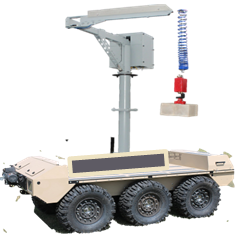 X8 Concepts
Capture/review
Assessed in
War Game
In each Task Phase
Recce
Build
Maintain
Task 1. Sea Port hub
Task 2. Road Route
Task 3. Base Build
Outcome
[Speaker Notes: 3 tasks chosen due to length of time available and support from RE]
Post-Analysis & Outcome
Analysis and Reporting

Priority ranking based on the metrics and exercise outcome (top 4 concepts)

Outcome:  Recommendations to Army HQ
given wider context of industry investment 
pointing to where MOD should act, spend money
proposed actions for the top concepts
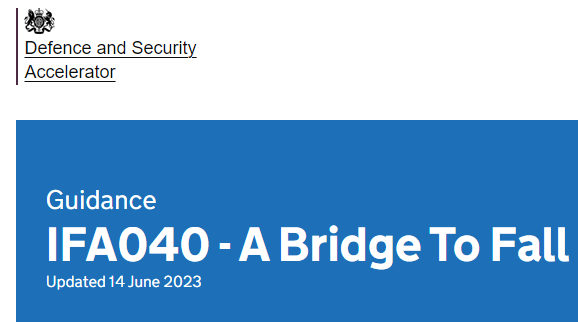 Post-Analysis & Outcome
Observations

TRIZ:  useful ideas, mindset, for concept development

Historical tasks and scenario:  excellent resources available including

Map libraries hosted by University of Texas in Austin
Books
Forces.net, Imperial War Museum and other media
Contemporary Dstl experiences – support to Ops 

And facial hair in the British Army in early 90s…:  impressive, highly competitive environment.
Questions
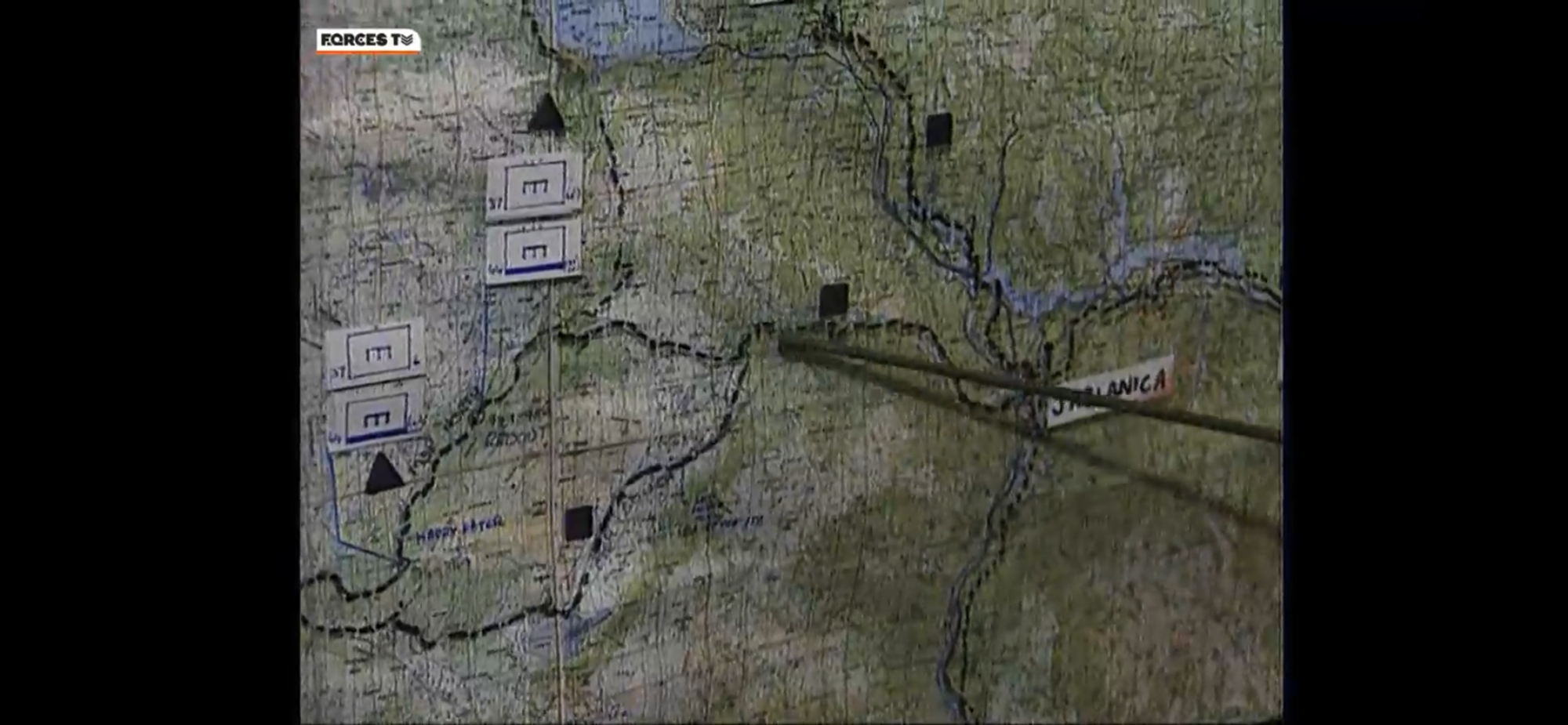 11. Bosnian War: The Road To Vitez (forces.net)  (30 min documentary from 1992/1993)
References
Title image,  C fleet vehicle  https://www.defenceimagery.mod.uk/Home/Search?Query=45169800.jpg&Type=Filename
Force Support Engineering task  - simple illustration of sand bag filling and fortification construction https://www.defenceimagery.mod.uk/Home/Search?Query=440630.jpg&Type=Filename
Force Support task  - simple illustration of route construction or maintenance https://www.defenceimagery.mod.uk/Home/Search?Query=JIAG-OFFICIAL-20220110-OPROC-32ENG-108%20-003.jpg&Type=Filename
Wikipedia TRIZ overview https://en.wikipedia.org/wiki/TRIZ
Defence Wargaming Handbook https://www.gov.uk/government/publications/defence-wargaming-handbook
Force Support task - Defence Imagery (mod.uk) AKR-20221003-342-Ex Austere Wolf-0161.jpg
Former Yugoslavia Topographic Maps - Perry-Castañeda Map Collection - UT Library Online (utexas.edu) https://maps.lib.utexas.edu/maps/topo/former_yugoslavia/zenica-bosnia_and_herzegovina-50k-2683ii-1996.pdf
Imperial War Museum photograph collection https://www.iwm.org.uk/history/25-photos-from-the-bosnian-war-of-1992-1995
Overview map of UNPROFOR deployment https://upload.wikimedia.org/wikipedia/commons/d/d8/UNPROFOR_1995.jpg
Books:  “The Muslim-Croat Civil War in Bosnia, A Military History, 1992-1994” , Charles R. Schrader. 
Contemporary video:  Forces.net documentary  (30 min from 1992/1993) https://www.forces.net/services/tri-service/bosnian-war-road-vitez
Dstl:  deployable analyst contemporary sketches  (not shareable)